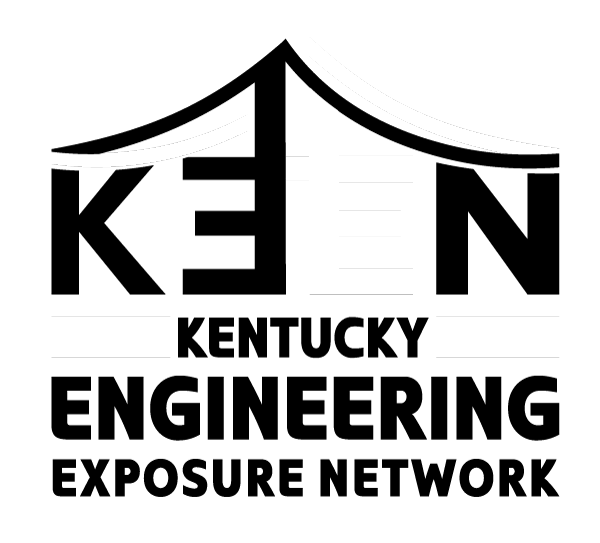 KEEN: Igniting a Spark for Future Engineers
Kyle McMahon, KEEN Statewide Coordinator
What is KEEN?
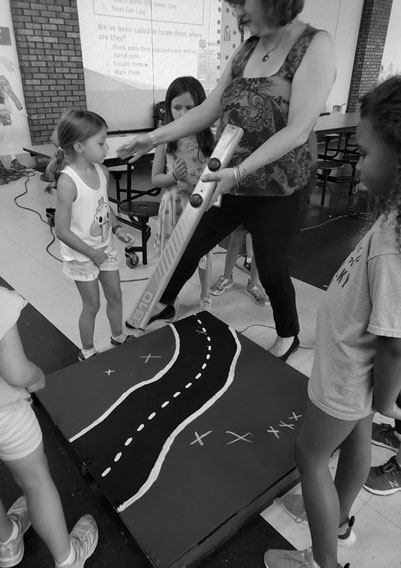 Kentucky Engineering Exposure Network (KEEN)
Created in 1990 to improve the presentation and speaking skills of KYTC employees
Designed to introduce youth to the world of engineering in a fun and creative way
Variety of age-specific presentations and activities for K-12
Managed and guided by a board of 12
KEEN Coordinators located in Central Office and each Highway District
What Does KEEN do?
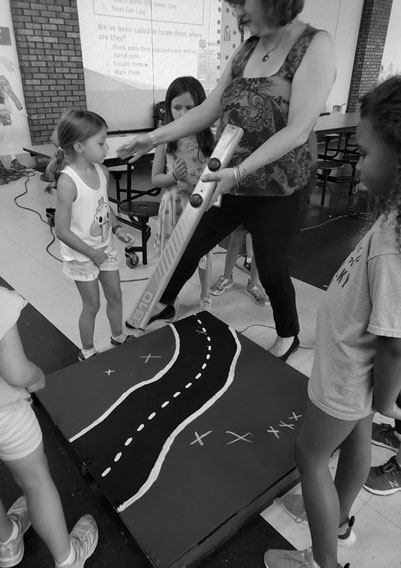 Community Outreach
Partnership with schools and youth organizations to provide classes and activities in the STEM field 
Participation at high school and college career fairs
Promotion of KYTC educational programs:
Civil Engineering Scholarship
Civil Engineering Technology Scholarship
Minority Internship Program
Transportation Mechanic Apprenticeship Program
Grade School Presentation Creations
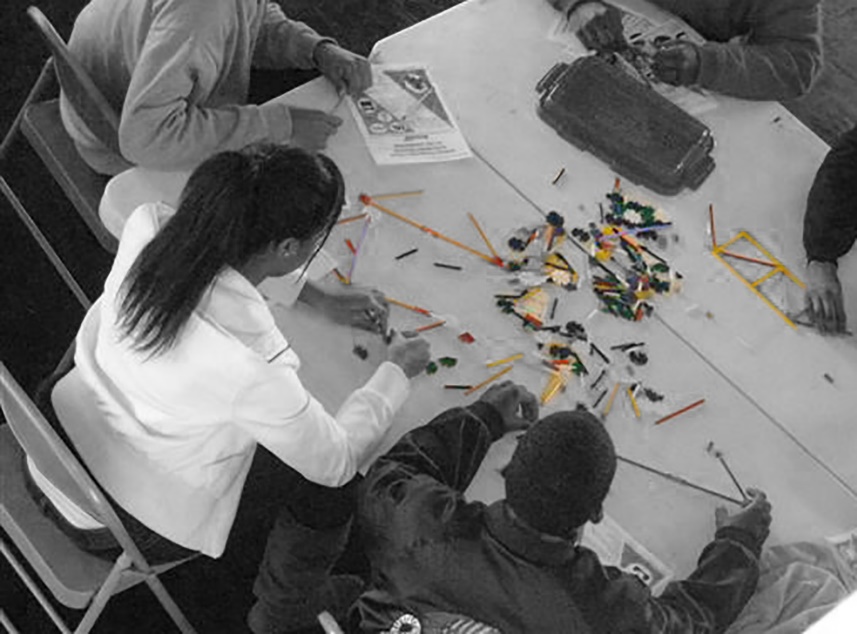 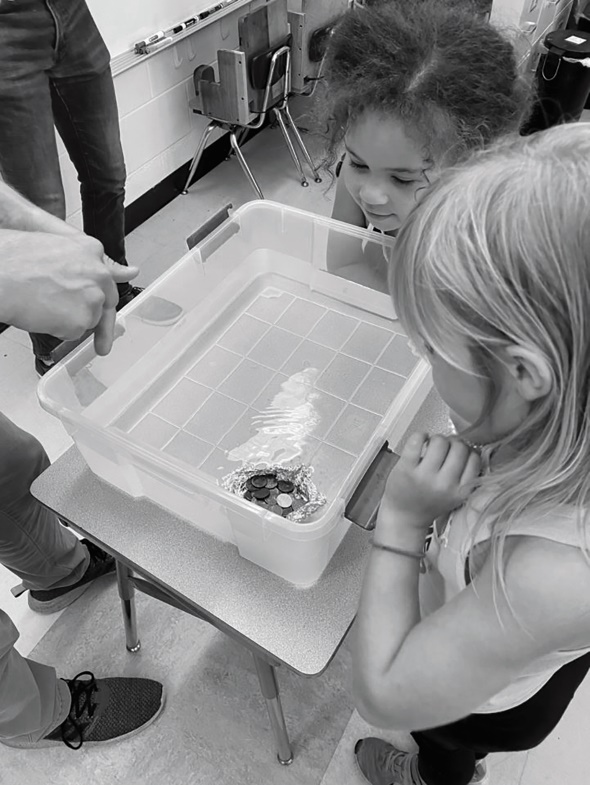 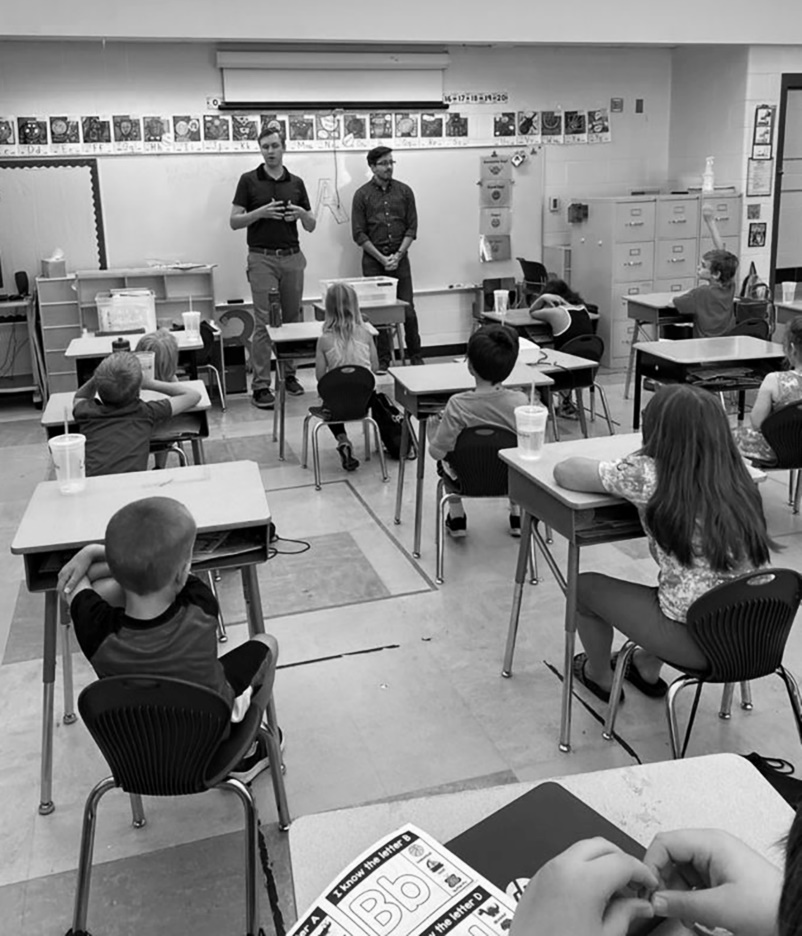 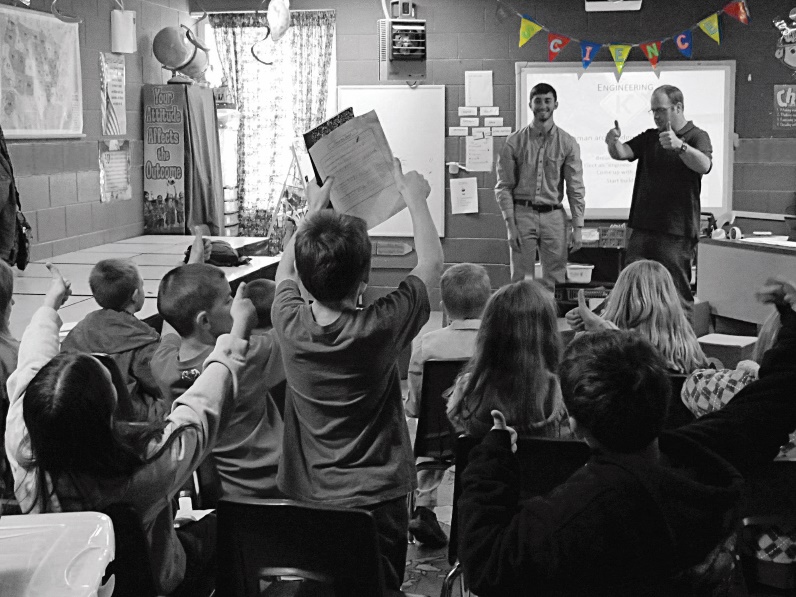 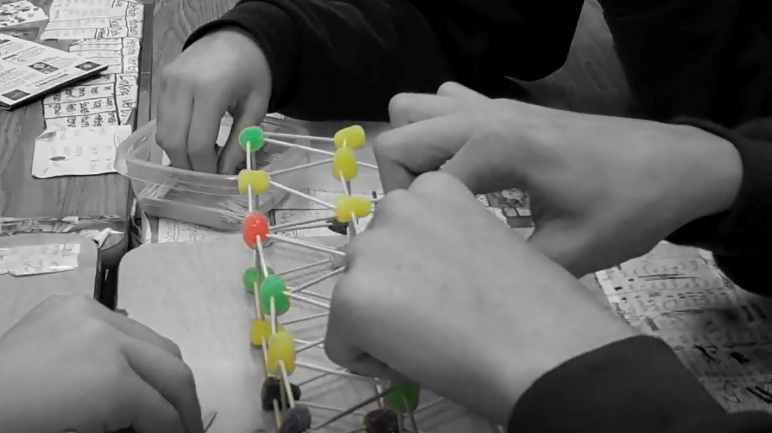 What is KEEN’s Vision?
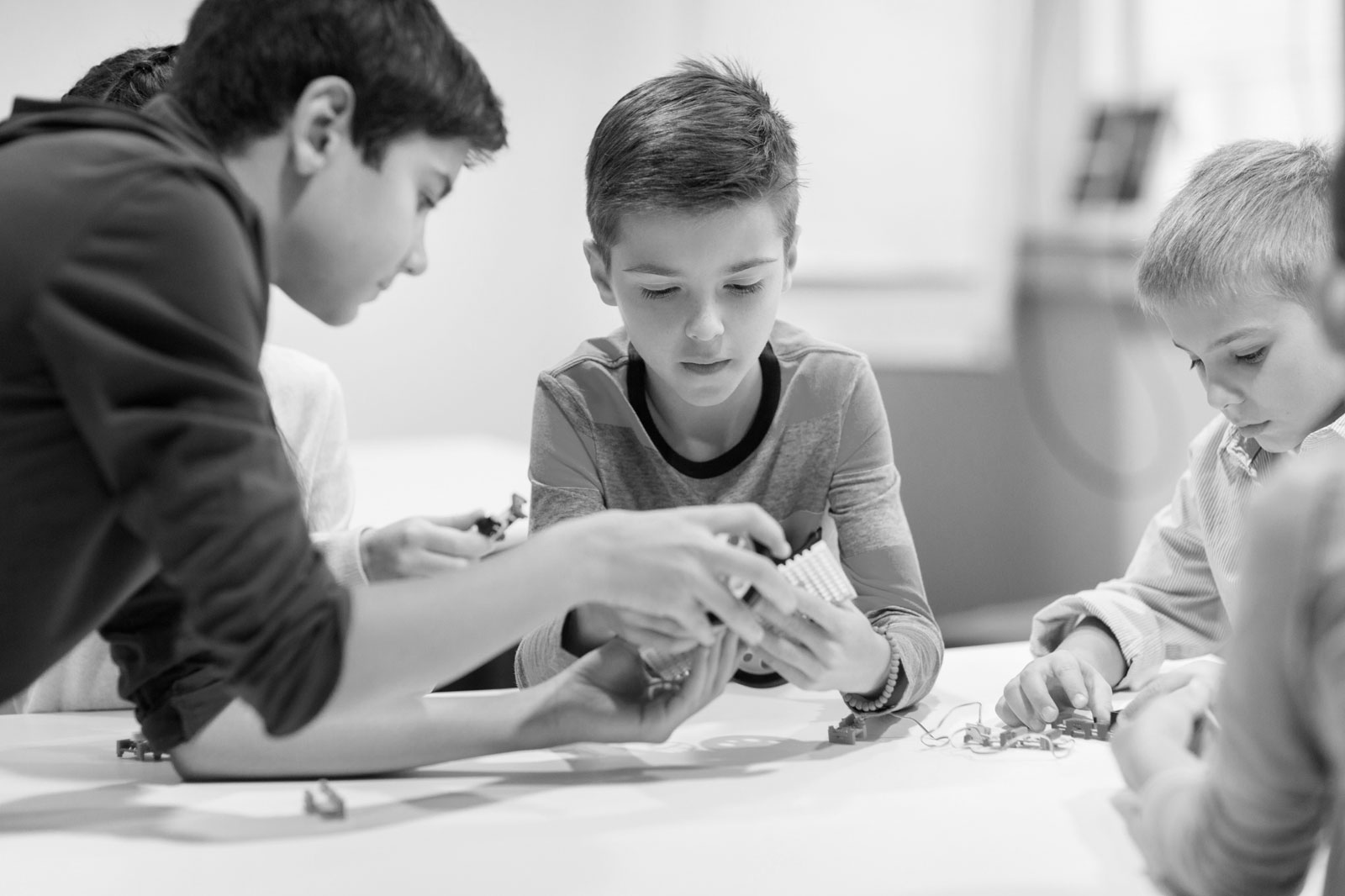 Inject new excitement to KEEN
Increase the number of presentations in the schools
Create more awareness of the scholarship programs
Develop new class content and recruitment opportunities
What is KEEN’s Vision?
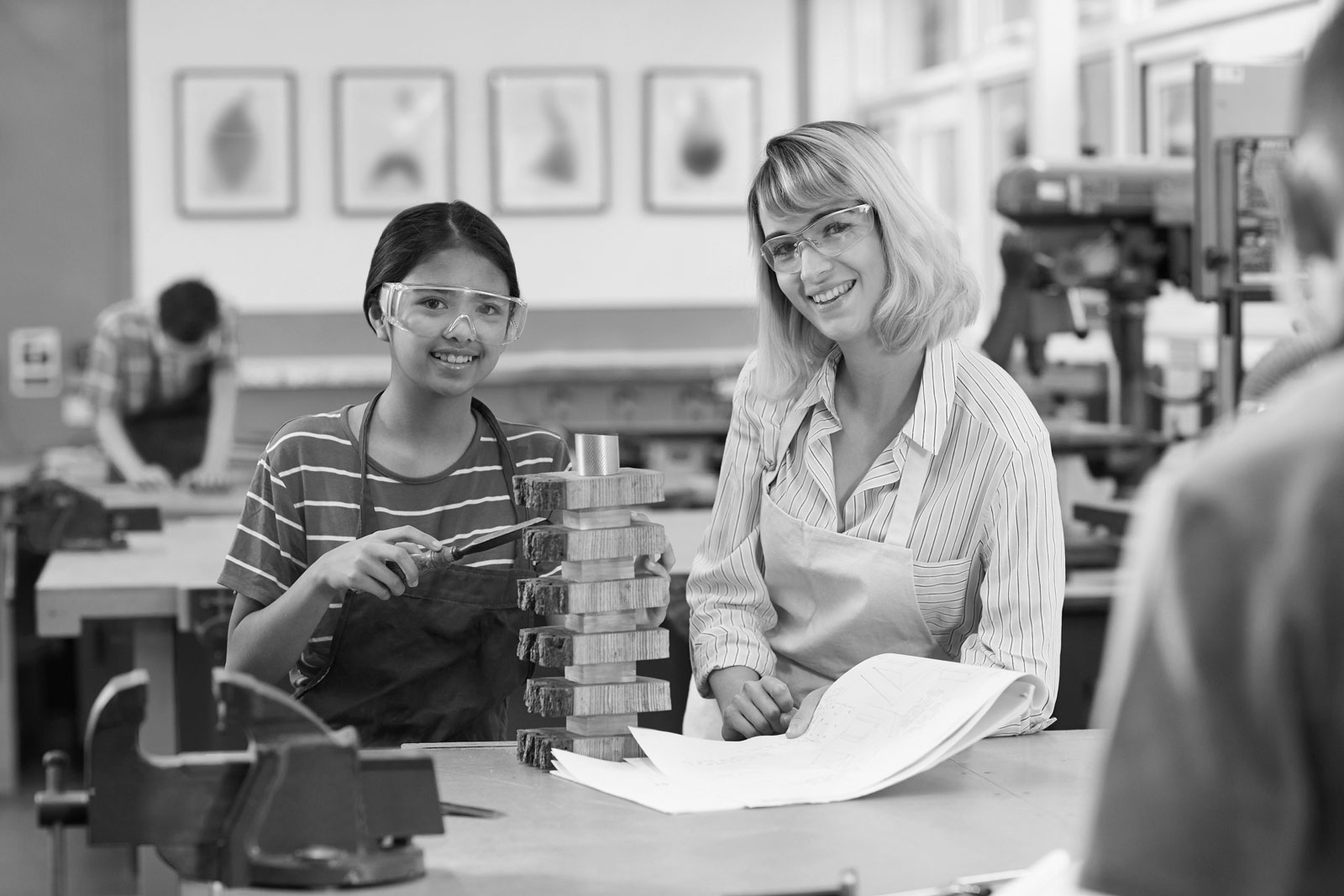 Provide innovation for new tools such as online engineer games and video library
Launch a statewide bridge-building competition to stimulate engagement
Coordinate engineer clubs for interaction
Increase program marketing
Videos, social media, webinars
How Can You Help?
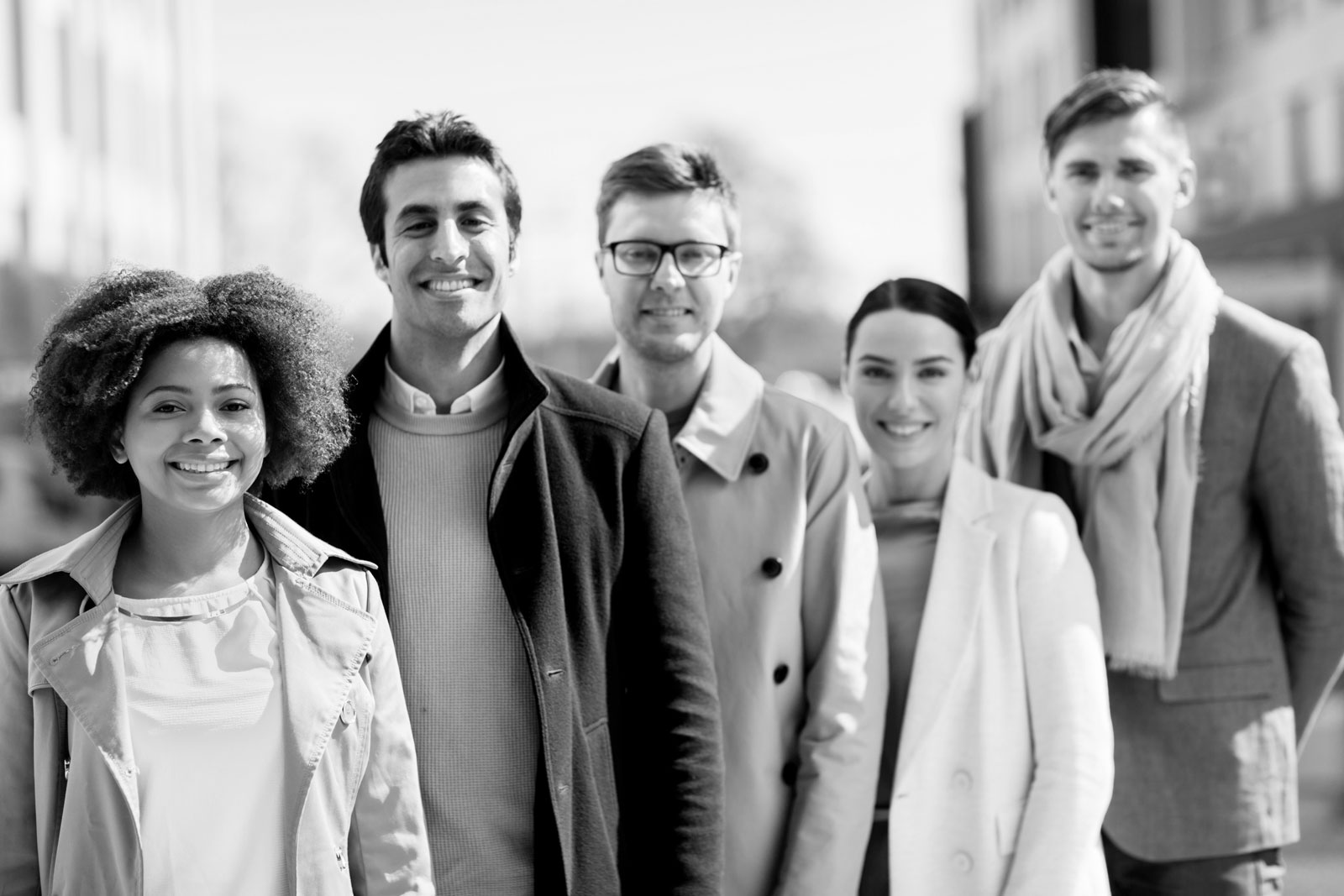 Facilitate a presentation
Contact your District’s KEEN Coordinator
Contact Form is at the conference
Collaborate to create new presentations
Spread the word
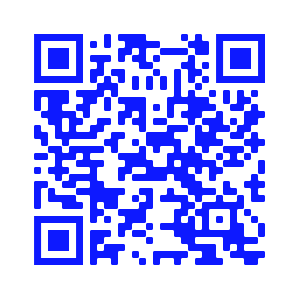 Help us ignite the engineering spark in children
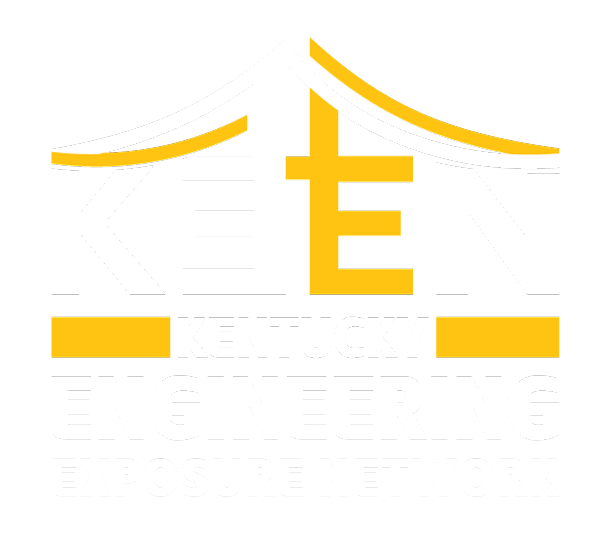 CONTACT INFORMATION
Kyle McMahon, EIT II
KYTC District 6 Design
KEEN Statewide Coordinator
421 Buttermilk Pike
Covington, KY 41017

(502) 564-5966
kyle.mcmahon@ky.gov